AI新商品アイデア作成サービスの活用提案
「AI新商品アイデア作成サービス」











WEB利用型のため導入不要
専用システム構築やインストール作業は一切なし
すぐにブラウザ上で使える
超安価＆即時アイデア生成
1回400円から利用可能
100件セット：2万円（1件あたり200円）で一気に試せる
作成時間は約1分／件なので、短時間でアイデアを獲得
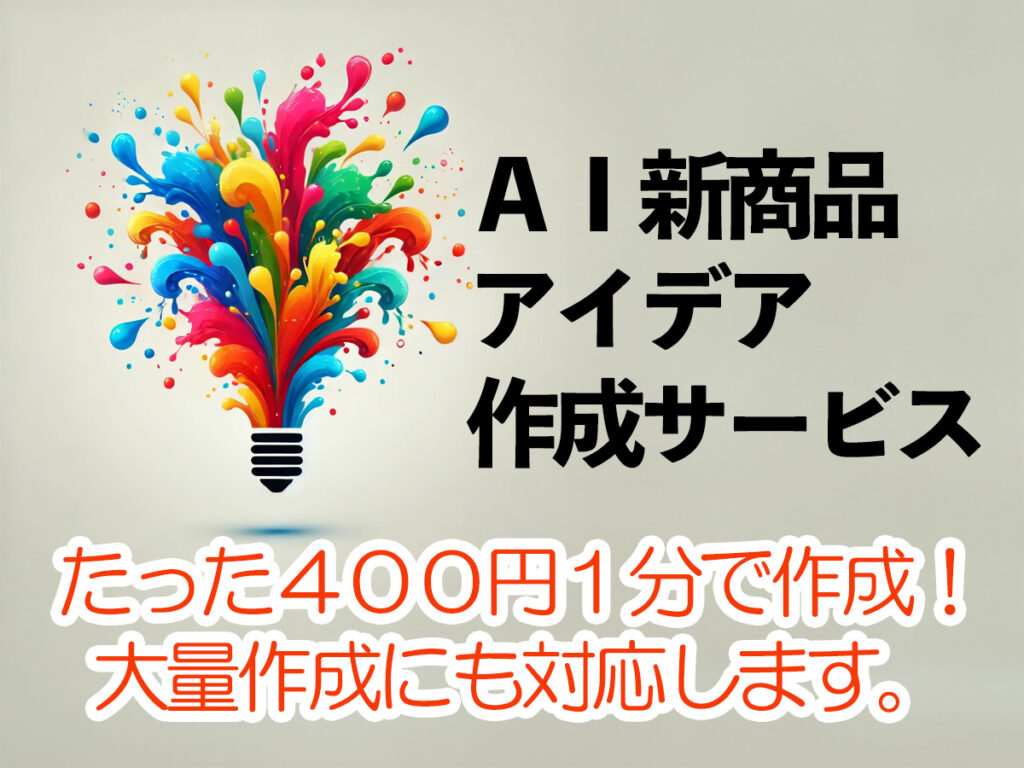 https://kakoo.jp/shinshouhin_idea_irai
４００円で新商品アイデアと商品画像を作成
AIが１分程度で作成し、Webページでの表示、PDFでのダウンロードを提供します。このアイデアと商品画像の権利はあなたのものです。

株式会社ホビークより提供中「架空商品 kakoo」(https://kakoo.jp) で既に1,900点以上の架空商品アイデアが公開中
なぜこのサービスを利用したいか
新商品検討の“たたき台”として最適
100件2万円で大量アイデアを一度に取得
その中から有望アイデアを素早く選定・検討可能
大幅なコストと時間の削減
従来のブレストや外部コンサルでかかる人件費・手間に比べて圧倒的低価格
システム導入費用不要・維持コストゼロ
知財リスクフリー・すぐ商業利用OK
生成アイデア・画像は当社に完全帰属
商業展開のハードルを大幅に下げる
利便性・柔軟性
社内の誰でもWEBから即アクセスして活用可能
ブラウザさえあれば場所を選ばず利用できる
当「AI新商品アイデア作成サービス (kakoo)」と他サービス比較
利用イメージ
「AI新商品アイデア作成サービス」利用方法
WEB上のフォームに
①自社の強み
②ターゲットや売りたい相手
③その他アイデアや思いを入力
約1分で新商品アイデア＆商品画像が自動生成
PDFまたはWeb上でダウンロード・保存
社内でアイデアを共有し、検討をすぐ開始
１００件の場合には大量作成依頼をし、２営業日以内にまとめて作成されて送られる

今回、行いたいこと
100件2万円プランで → 多様なアイデアを一度に取得
有望アイデアをピックアップして短期間で検証・ブラッシュアップ

ご承認のお願い
システム導入費・手間がほぼゼロ、必要なときだけ400円から使える
超低コストで大量のアイデアが得られ、商品開発のスピードアップが期待できる
早期に導入し、新商品の検討に活用したい